Mastering NT Greek
Vocabulary for Chapter 15 – First Aorist Verbs

Modern Greek Pronunciations
English  Greek
Greek  English
Chapter 15 Vocab     Gr  Eng
You can click any where on the screen to bring up the translated word 
Hit Next/Previous button to go to the next/previous word

Click on any title to return to the very beginning
To Full Word List
Previous
Next
Chapter 15 Vocab     Gr  Eng
Previous
Next
Chapter 15 Vocab     Gr  Eng
ἄλλος, -η, -ο
other                (155)
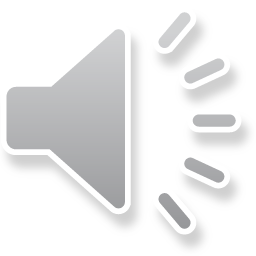 Previous
Next
Chapter 15 Vocab     Gr  Eng
Previous
Next
Chapter 15 Vocab     Gr  Eng
ἄρτος, -ου, ὁ
bread            (97)
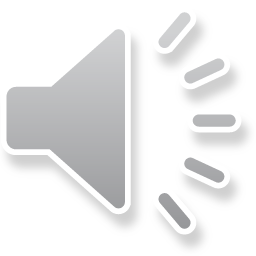 Previous
Next
Chapter 15 Vocab     Gr  Eng
Previous
Next
Chapter 15 Vocab     Gr  Eng
δεῖ
it is necessary           (101)
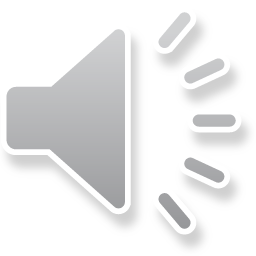 Previous
Next
Chapter 15 Vocab     Gr  Eng
Previous
Next
Chapter 15 Vocab     Gr  Eng
ἐξουσία, -ας, ἡ
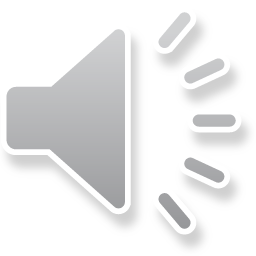 authority            (100)
Previous
Next
Chapter 15 Vocab     Gr  Eng
Previous
Next
Chapter 15 Vocab     Gr  Eng
ἕτερος, -α, -ον
different            (98)
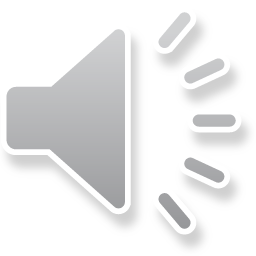 Previous
Next
Chapter 15 Vocab     Gr  Eng
Previous
Next
Chapter 15 Vocab     Gr  Eng
ἔτι
yet, still           (93)
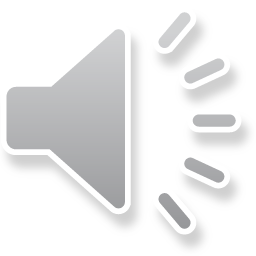 Previous
Next
Chapter 15 Vocab     Gr  Eng
Previous
Next
Chapter 15 Vocab     Gr  Eng
ὀφθαλμός, -οῦ, ὁ
eye              (100)
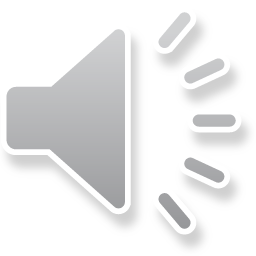 Previous
Next
Chapter 15 Vocab     Gr  Eng
Previous
Next
Chapter 15 Vocab     Gr  Eng
τέκνον, -ου, τό
child              (99)
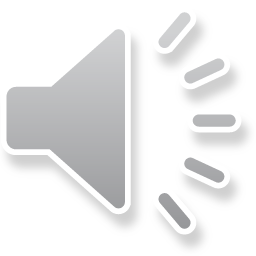 Previous
Next
Chapter 15 Vocab     Gr  Eng
Previous
Next
Chapter 15 Vocab     Gr  Eng
τόπος, -ου, ὁ
place              (94)
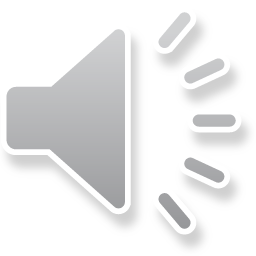 Previous
Next
Chapter 15 Vocab     Gr  Eng
Previous
Next
Chapter 15 Vocab     Gr  Eng
φῶς, φωτός, τό
light             (73)
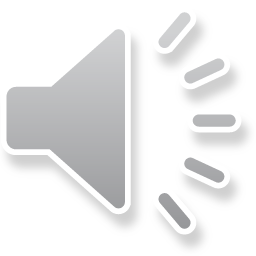 Previous
Next
Chapter 15 Vocab     Gr  Eng
Previous
Next
Chapter 15 Vocab     Gr  Eng
ἄλλος, -η, -ο  other                  ἔτι   yet, still 
ἄρτος, -ου, ὁ  bread                 ὀφθαλμός, -οῦ, ὁ   eye   
δεῖ    it is necessary                      τέκνον, -ου, τό   child 
ἐξουσία, -ας, ἡ  authority        τόπος, -ου, ὁ   place    
ἕτερος, -α, -ον  different          φῶς, φωτός, τό   light
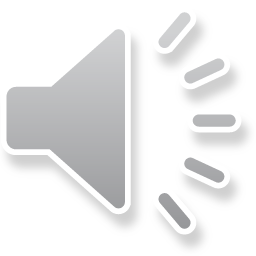 Previous
Next
Chapter 15 Vocab     Gr  Eng
Back to Full Word List
Again
Finished
Chapter 15 Vocab     Eng  Gr
You can click any where on the screen to bring up the translated word 
Hit Next/Previous button to go to the next/previous word

Click on any title to return to the very beginning
To Full Word List
Previous
Next
Chapter 15 Vocab     Eng  Gr
Previous
Next
Chapter 15 Vocab     Eng  Gr
ἄλλος, -η, -ο
other           (155)
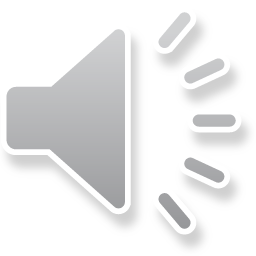 Previous
Next
Chapter 15 Vocab     Eng  Gr
Previous
Next
Chapter 15 Vocab     Eng  Gr
ἄρτος, -ου, ὁ
bread          (97)
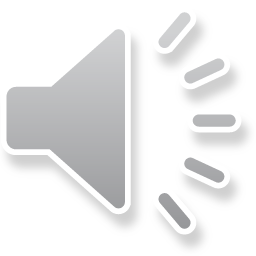 Previous
Next
Chapter 15 Vocab     Eng  Gr
Previous
Next
Chapter 15 Vocab     Eng  Gr
δεῖ
it is necessary           (101)
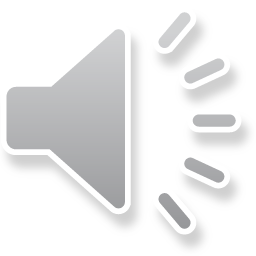 Previous
Next
Chapter 15 Vocab     Eng  Gr
Previous
Next
Chapter 15 Vocab     Eng  Gr
ἐξουσία, -ας, ἡ
authority        (100)
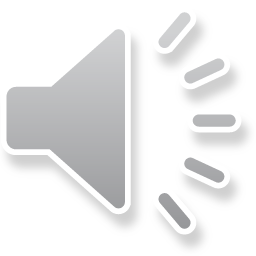 Previous
Next
Chapter 15 Vocab     Eng  Gr
Previous
Next
Chapter 15 Vocab     Eng  Gr
ἕτερος, -α, -ον
different         (98)
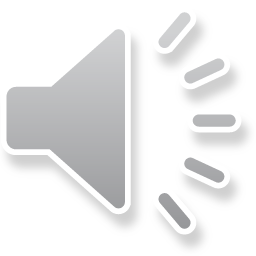 Previous
Next
Chapter 15 Vocab     Eng  Gr
Previous
Next
Chapter 15 Vocab     Eng  Gr
ἔτι
yet, still             (93)
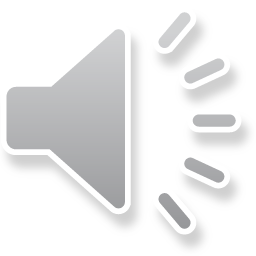 Previous
Next
Chapter 15 Vocab     Eng  Gr
Previous
Next
Chapter 15 Vocab     Eng  Gr
ὀφθαλμός, -οῦ, ὁ
eye            (100)
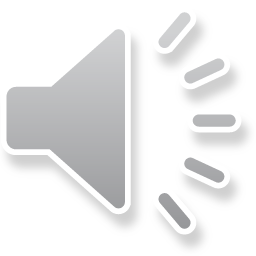 Previous
Next
Chapter 15 Vocab     Eng  Gr
Previous
Next
Chapter 15 Vocab     Eng  Gr
τέκνον, -ου, τό
child            (99)
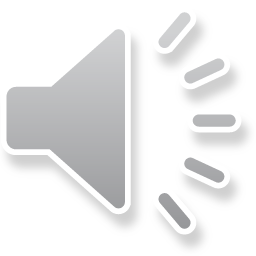 Previous
Next
Chapter 15 Vocab     Eng  Gr
Previous
Next
Chapter 15 Vocab     Eng  Gr
τόπος, -ου, ὁ
place           (94)
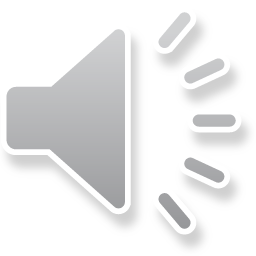 Previous
Next
Chapter 15 Vocab     Eng  Gr
Previous
Next
Chapter 15 Vocab     Eng  Gr
φῶς, φωτός, τό
light               (73)
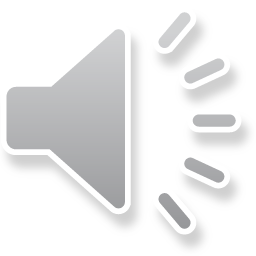 Previous
Next
Chapter 15 Vocab     Eng  Gr
Previous
Next
Chapter 15 Vocab     Eng  Gr
ἄλλος, -η, -ο  other                  ἔτι   yet, still 
ἄρτος, -ου, ὁ  bread                 ὀφθαλμός, -οῦ, ὁ   eye   
δεῖ    it is necessary                      τέκνον, -ου, τό   child 
ἐξουσία, -ας, ἡ  authority        τόπος, -ου, ὁ   place    
ἕτερος, -α, -ον  different          φῶς, φωτός, τό   light
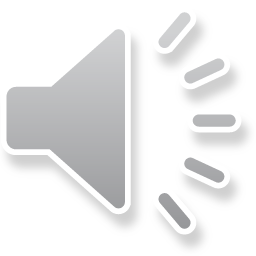 Previous
Next
Chapter 15 Vocab     Eng  Gr
Back to Full Word List
Again
Finished